Steh doch auf, HERR!Rette mich, mein Gott!
Serie: Einblicke in das Gebetsleben von König David (5/7)
Psalm 3
„Hinterher aber empfand Amnon eine solche Abneigung gegen Tamar, dass er sie nicht mehr ausstehen konnte. Sein Abscheu war grösser, als vorher sein Verlangen gewesen war.“
2. Samuel 13,15
„Absalom sprach kein Wort mehr mit Amnon;so sehr hasste er ihn, weil er seine Schwester Tamar vergewaltigt hatte.“
2. Samuel 13,22
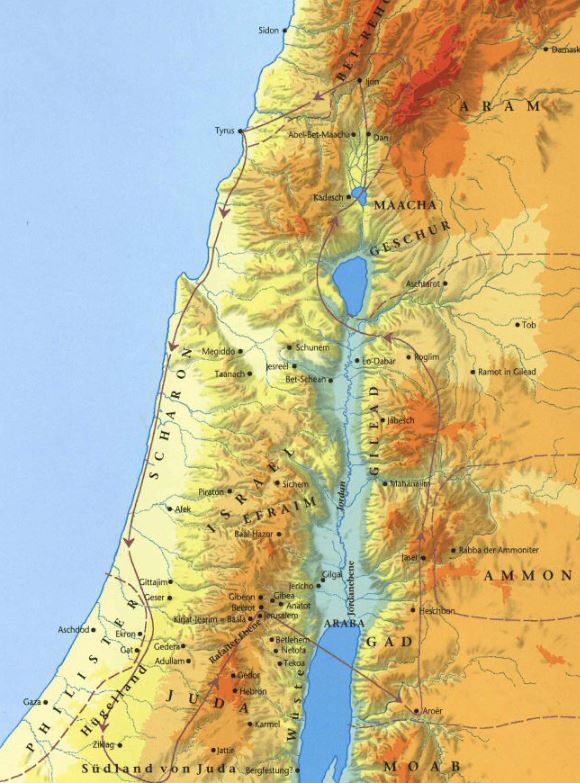 „In ganz Israel gab es keinen Mann, der so schön war und so sehr bewundert wurde wie Absalom. Vom Scheitel bis zur Sohle war alles an ihm vollkommen.“
2. Samuel 14,25
„Absalom legte sich einen Wagen mit Pferden zu und eine Leibwache von fünfzig Mann.“
2. Samuel 15,1
„Wenn nur ich in diesem Land Richter wäre;ich würde jedem, der mit einem Streitfall zu mir kommt, zu seinem Recht verhelfen.“
2. Samuel 15,4
„Auf diese Weise stahl er dem Königdie Herzen der Männer Israels.“
2. Samuel 15,6
„Wir müssen fliehen! Es gibt keine andere Rettung vor Absalom. Schnell fort, bevor er hier ist, sonst fallen wir in seine Hand und er richtet in der Stadt ein Blutbad an.“
2. Samuel 15,14
Ein Psalm Davids, als er vor seinem Sohn Absalom floh.
Psalm 3,1
Ach, HERR, wie sind meiner Feinde so viel und erheben sich so viele wider mich! Viele sagen von mir: Er hat keine Hilfe bei Gott.
Psalm 3,2-3
S E L A
Aber du, HERR, bist der Schild für mich, du bist meine Ehre und hebst mein Haupt empor. Ich rufe mit meiner Stimme zum HERRN, so erhört er mich von seinem heiligen Berge.
Psalm 3,4-5
S E L A
Ich liege und schlafe und erwache; denn der HERR hält mich. Ich fürchte mich nicht vor vielen Tausenden, die sich ringsum wider mich legen.
Psalm 3,6-7
Auf, HERR, und hilf mir, mein Gott! Denn du schlägst alle meine Feinde auf die Backe und zerschmetterst der Frevler Zähne. Bei dem HERRN findet man Hilfe. Dein Segen komme über dein Volk!
Psalm 3,8-9
S E L A
I. Er hat keine Hilfe bei Gott
„David ging barfuss, hatte sein Gesicht verhüllt und weinte. Auch alle, die ihn begleiteten, verhüllten ihr Gesicht und weinten.“
2. Samuel 15,30
„Ach, HERR, wie sind meiner Feinde so viel und erheben sich so viele wider mich!“
Psalm 3,2
Viele sagen von mir:„Er hat keine Hilfe bei Gott.“
Psalm 3,3
„Zum Teufel mit dir, du Mörder, du Unmensch! Jetzt erlebst du die Strafe für das, was du der Familie Sauls angetan hast. Der HERR bringt das Blut aller Ermordeten über dich! Das Königtum, das du an dich gerissen hast, hat er deinem Sohn Absalom gegeben. Jetzt steckst du selber im Unglück, du Mörder!“
2. Samuel 16,7-8
„Fürwahr, er trug unsre Krankheit und ludauf sich unsre Schmerzen. Wir aber hielten ihn für den,der geplagt und von Gott geschlagen und gemartert wäre.“
Jesaja 53,4
„Mit der Botschaft vom Kreuz ist es nämlich so:In den Augen derer, die verloren gehen,ist sie etwas völlig Unsinniges;für uns aber, die wir gerettet werden,ist sie der Inbegriff von Gottes Kraft.“
1. Korinther-Brief 1,18
„Meine Gnade ist alles, was du brauchst, denn meine Kraft kommt gerade in der Schwachheit zur vollen Auswirkung.“
2. Korinther-Brief 12,9
„Er ist um unsrer Missetat willen verwundet und um unsrer Sünde willen zerschlagen. Die Strafe liegt auf ihm, auf dass wir Frieden hätten, und durch seine Wunden sind wir geheilt.“
Jesaja 53,5
II. Gott hört auf mich
„Aber du, HERR, bist der Schild für mich,du bist meine Ehre und hebst mein Haupt empor.“
Psalm 3,4
„Vor allen Dingen aber ergreift den Schild des Glaubens, mit dem ihr auslöschen könnt alle feurigen Pfeile des Bösen.“
Epheser-Brief 6,16
„Du bist meine Ehre und hebst mein Haupt empor.“
Psalm 3,4
„Ich rufe mit meiner Stimme zum HERRN,so erhört er mich von seinem heiligen Berge.“
Psalm 3,5
„HERR, mach den klugen Rat Ahitofels zur Torheit!“
2. Samuel 15,31
„Ich rufe mit meiner Stimme zum HERRN,so erhört er mich von seinem heiligen Berge.“
Psalm 3,5
III. Ich fürchte mich nicht
„Ich liege und schlafe und erwache; denn der HERR hält mich.“
Psalm 3,6
„Ich fürchte mich nicht vor vielen Tausenden,die sich ringsum wider mich legen.“
Psalm 3,7
„Wenn der HERR mit mir Erbarmen hat, bringt er mich eines Tages zurück. Wenn er aber sagt: ‘Ich habe kein Gefallen mehr an dir’, dann soll er mit mir machen, was er für richtig hält.“
2. Samuel 15,25-26
IV. Herr hilf mir!
„Auf, HERR, und hilf mir, mein Gott!“
Psalm 3,8
„Denn du schlägst alle meine Feinde auf die Backe und zerschmetterst der Frevler Zähne.“
Psalm 3,8
„Bei dem HERRN findet man Hilfe.Dein Segen komme über dein Volk!“
Psalm 3,9
Schlussgedanke
Ein Psalm Davids, als er vor seinem Sohn Absalom floh.
Psalm 3,1
Ach, HERR, wie sind meiner Feinde so viel und erheben sich so viele wider mich! Viele sagen von mir: Er hat keine Hilfe bei Gott.
Psalm 3,2-3
Aber du, HERR, bist der Schild für mich, du bist meine Ehre und hebst mein Haupt empor. Ich rufe mit meiner Stimme zum HERRN, so erhört er mich von seinem heiligen Berge.
Psalm 3,4-5
Ich liege und schlafe und erwache; denn der HERR hält mich. Ich fürchte mich nicht vor vielen Tausenden, die sich ringsum wider mich legen.
Psalm 3,6-7
Auf, HERR, und hilf mir, mein Gott! Denn du schlägst alle meine Feinde auf die Backe und zerschmetterst der Frevler Zähne. Bei dem HERRN findet man Hilfe. Dein Segen komme über dein Volk!
Psalm 3,8-9